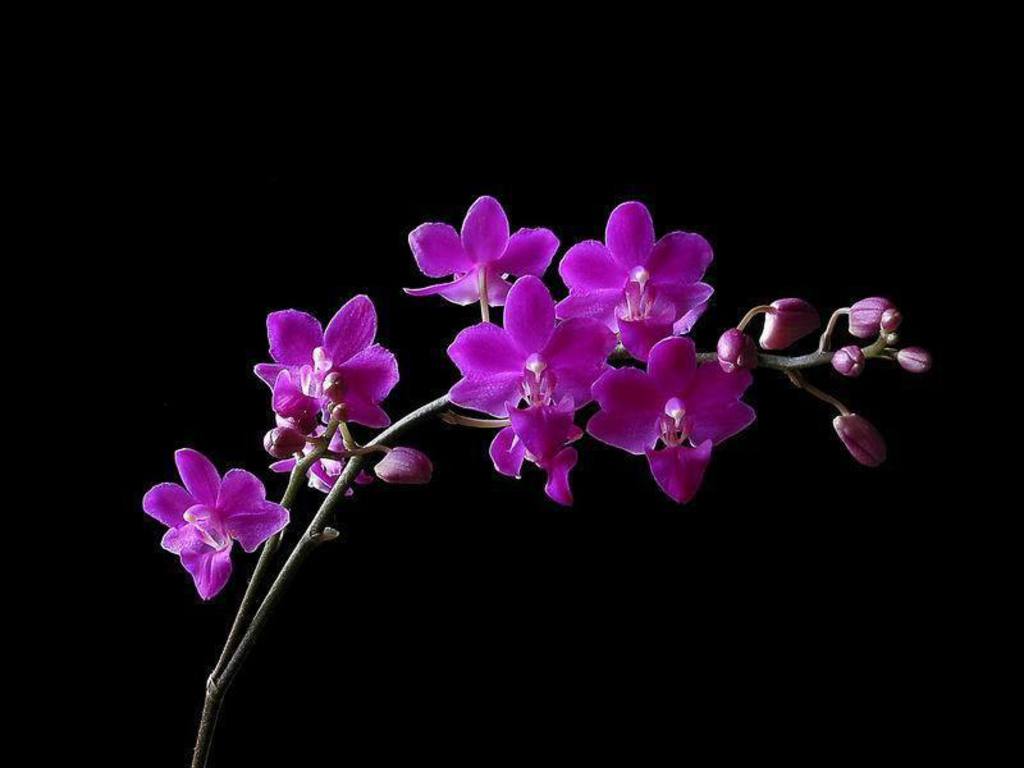 to Today’s Presentation
Welcome
Presentation on
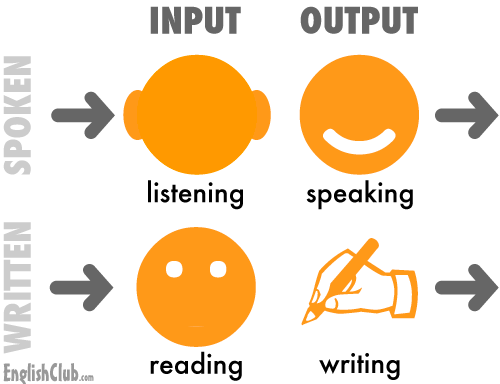 Listening
Speaking
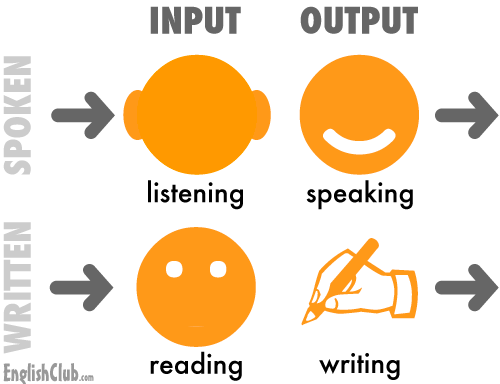 Pitfalls
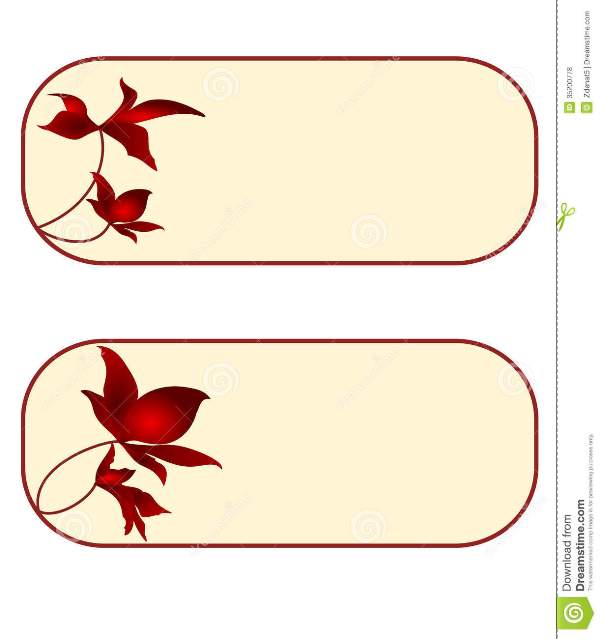 Facilitated  by
Nazrul Islam Hossainy
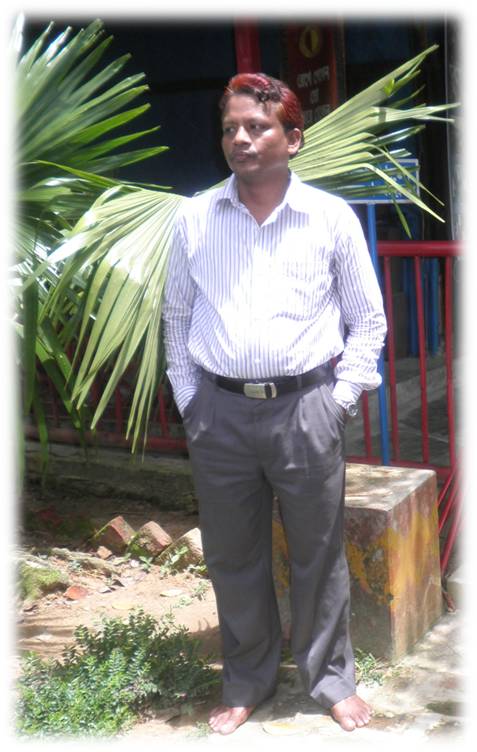 B.Sc, BA, M.A .(double)
M.Ed (1st class)
District Ambassador,
A2i PMO
সহকারি  প্রধান শিক্ষক
কক্সবাজার মডেল  হাই স্কুল
31-Aug-21
Pronunciation:  Intonation
How can I read
?
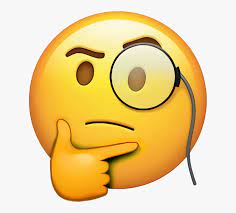 Pronunciation:   Stress
Intonation:    Syllable
h
এইচ
Sound; letters
p
পি
a
i
এই
ই
q
খিও
b
বি
j
যেই
r
আ
c
সি*
s
এস
k
কেই
d
t
ডি
ঠি
l
ল
u
e
ইও
ই*
m
এম
v
f
য়ি
এফ
n
এন
w
g
ডবলইউ
এই
o
অও
x
জ
Pronunciation:  
Intonation
When we speak our voice sometimes goes up          

and sometimes goes down
This rise and fall of the voice is called intonation.
Two kinds of intonations
Rising intonation.
Falling intonation.
We use intonations when we ask questions.
If I ask you  , Do  you know Mr Syeed? 
I’ll use rising intonation. 
When I ask you ,What’s your name? (falling)
Generally rising intonation bear
yes/ no answer.
falling
Exam;- What’s your name?
Do you like to watch TV?
Rising
Intonation depends on vocal sound
Using intonation make the meaning different
Why don’t  you close the window?
Quarry
Why don’t  you close the window?
sympathy
Why don’t  you close the window?
obligation
Why don’t  you close the window?
charge
Pronunciation:   Stress
When we  listen English, we notice that some words are given more force while saying them. This is known as stress. Often the meaning of a sentence depends on where we put the Stress. If we change the stress from one word to another, the meaning also changes.                      Examples:-  
(1) That’s your pencil. (not another thing)
(2) That’s your pencil  (Not mine )
(3) That is  your pencil.  (you cannot deny it )
(4) That’s your pencil  (Not this one)
Intonation:  Syllable
When the stress  is  in the first syllable , the word is a noun  and on the second syllable it is a verb. 
Example:
eaten
I’ve
a
mango.
Practice
Kazi Salahuddin was born in an elite family on 23 September 1954 in Dhaka. He enrolled in BAF Shaheen College and became involved in athletics there. While he was in seventh grade he was selected for his school football team and was the youngest member of his team. Later, he joined the second division football club, Dilkusha Club, at the request of his sports teacher. The next year, Salahuddin left the Dilkusha Club to join Wari Club, which was a renowned club during that period.
Stressed :  letters
C (খ)
Kha
Community
country
computer
Comfort
Pha
poem
P  (ফ)
pencil
Purity
Problem
T  (ঠ)
Tha
table
target
temperature
telegram
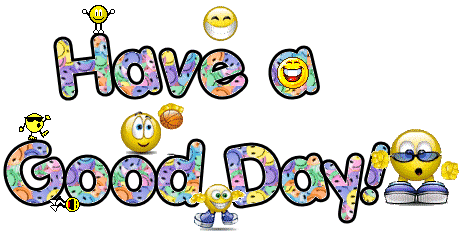